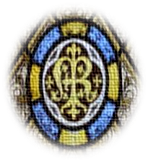 Big Questions
What is so important about listening and sharing?
Year 3 Topic 5 Listening and Sharing
Jesus gives himself to us in a special way
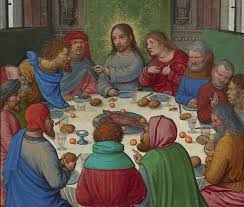 Learn and Grow Together in Christ
What I should know already 
The parish family thanks God for Jesus
Scripture
1 Corinthians 11:23-25
The Lord Jesus, on the night he was betrayed, took a piece of bread, gave thanks to God, broke it and said, ‘This is my body, which is given for you.  Do this in memory of me……’
Vocabulary associated with the Eucharist.
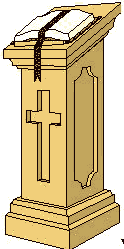 Sticky Knowledge
Ambo
Some of the content and meaning of the Gloria.
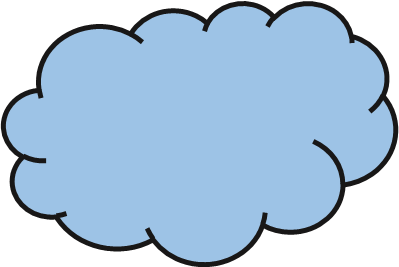 Some of the responses used in Mass.
Why we need to listen during the Liturgy of the Word.
The special reverence when we listen to the Gospel.
How we might share God’s love with others.
What happened during the Liturgy of the Eucharist.
The bread and wine become the Body and Blood of Jesus
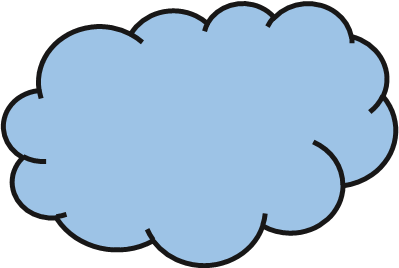 Preparation of Gifts